ï‡f”Qv
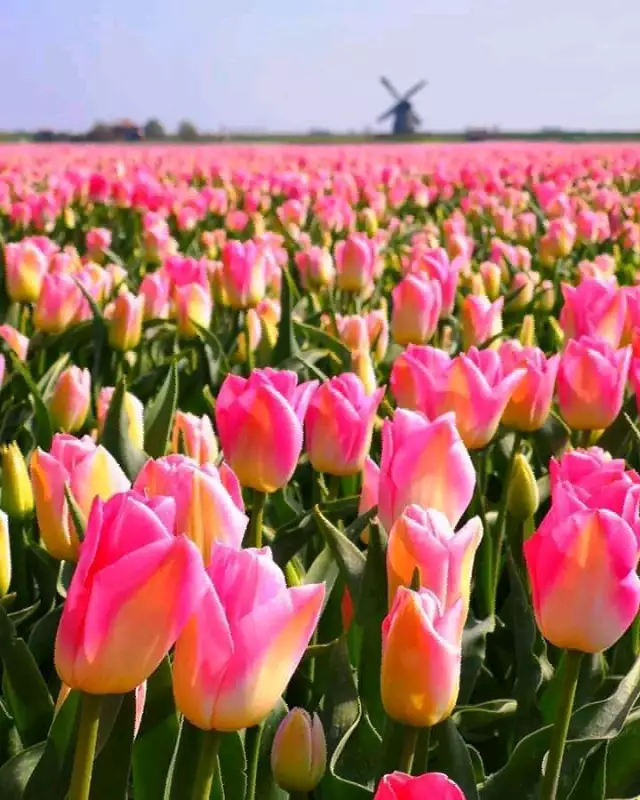 ¯^vMZg
AbjvBb K¬vm
wkÿK cwiwPwZ





Gm,Gg igRvb Avjx
mnKvix wkÿK
‡K,wR,wf,‡R mw¤§jbx evwjKv gva¨wgK 
we`¨vjq `v‡Kvc,Lyjbv|
cvVcwiwPwZ
mßg †kÖwY
welq- Bmjvg I ˆbwZK wkÿv
Z…Zxq Aa¨vq:KziAvb I nvw`m wkÿv
cvV-12
Avj-nvw`m|
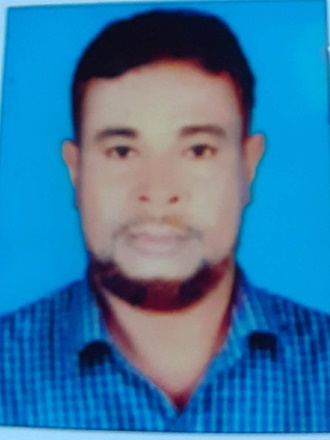 wcÖq wkÿv_©x AvR‡K cv‡V †Zvgiv ‡h welq Rvb‡Z cvi‡e ev wkL‡Z cvi‡e|
wkLb dj:
nvw`‡mi ¸iæZ¡ eY©bv Ki‡Z cvi‡e|
      wmnvn wmËvi cwiPq eY©bv Ki‡Z cvi‡e|
AvR‡Ki cvV-nvw`mnvw`m Aviwe kã|Gi A_© K_v,evYx BZ¨vw`| Bmjvwg cwifvlvq gnvbwe (m.)-Gi evYx,Kg© I ˆgvbm¤§wZ‡K nvw`m ejv nq|
nvw`‡mi ¸iyZ¡ :gvbeRvwZi wn`vqv ‡Zi Rb¨ Avjøvn Zvqvjv hy‡M hy‡M eû bwe ivmyj cvwV‡q‡Qb| Zvuiv gvbyl‡K mZ¨ c‡_i
mÜvb w`‡Zb| nv‡Z- Kj‡g cyY¨ I b¨vq Kv‡Ri  wkÿv w`‡Zb|
Zvuiv wQ‡jb gvbeRvwZi Av`k©| 
Avgv‡`I wcÖq bwe nhiZ gynv¤§`(m.) wQ‡jb me©‡kÖô I me©‡kl bwe I ivmyj| Zvui ci Avi †Kv‡bv bwe Avm‡eb bv| wZwb wQ‡jb m‡e©vËg  Pwi‡Îi AwaKvix|
 Zuvi wkÿv I Av`k©B wKqvgZ ch©šÍ mKj gvbyl‡K AbymiY Ki‡Z n‡e|myZivs Zuvi mKj K_v I Kg© msiÿY Kiv AZ¨všÍ Riæwi| G¸‡jv Rvbvi gva¨‡gB Avgiv Zvui Av`k© AbymiY Ki‡Z cvwi|
nvw`m kwid n‡jv bwe Kwig (m.) Gi Rxe‡bi mKj KvR –K‡g©i msiÿK| Gi gva¨‡gB Avgiv gnvbwe (m.)- Gi mKj wb‡`©kbv I wkÿv Rvb‡Z cvwi|hw` nvw`m kwid bv _vKZ, Z‡e Avgiv Gme wKQz Rvb‡ZcviZvg bv myZivs cyY¨ I b¨v‡qi c‡_ Pjvi Rb¨ nvw`m kwi‡di cÖ‡qvRbxZv Ab¯^xKvh©|nvw`m Bmjvwg Rxebe¨e¯’vi wØZxq Drm| Avj- KziAv‡bi c‡iB nvw`‡mi ¯’vb| nvw`m Avj-KziAv‡bi e¨vL¨v¯^i~c|Avj-KziAv‡b  Avjøvn Zvqvjv eû wb‡`©kbv cÖ`vb K‡i‡Qb| gnvbwe (m.) †m¸‡jv Avgv‡`i mvg‡b we¯ÍvwiZfv‡e e¨vL¨v K‡i‡Qb| wZwb †mme weavb mvnvweMY‡K nv‡Z Kj‡g wkÿv w`‡q‡Qb|nvw`m Rvbvi gva¨‡gB Avgiv G¸‡jv Rvb‡Z cvwi|
Avjøvn Zvqvjv e‡jb:A_©:Òivmyj †Zvgv‡`i hv †`b Zv †Zvgiv MÖnY Ki Ges hv †Zvgv‡`i wb‡laK‡ib Zv †_‡K weiZ _vK|Ó (m~iv Avj-nvk&i,AvqvZ 7)
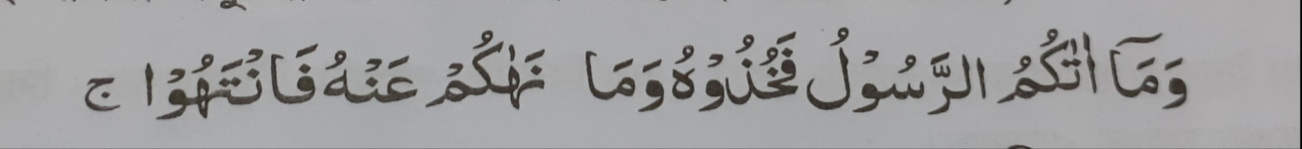 Avjøvn Zvqvjvi G evYx‡Z nvw`‡mi ¸iæZ¡ dz‡U D‡V‡Q| AZGe,
Avgi nvw`m kwid Rvbe Ges †m Abyhvqx h_vh_fv‡e Avgj Ki‡Z †Póv Kie|
1       2    3    4       5     6
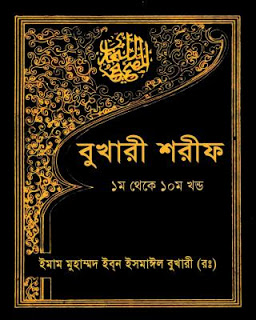 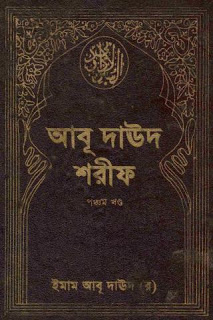 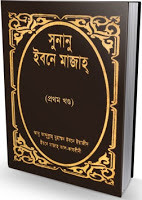 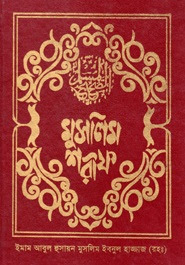 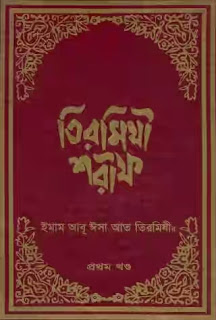 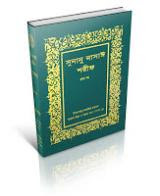 wmnvn wmËvn: wmnvn k‡ãi A_© ï×,mwVK| Avi wmËvn k‡ãi A_© Qq| weï× QqwU nvw`m MÖš’‡K GK‡Î wmnvn wmËvn ejv nq| wcÖq bwe nhiZ gynv¤§`(m.)-Gi mwnn& nvw`mmgyn G QqwU MÖ‡š’ GKÎ Kiv n‡q‡Q|G¸‡jvi mvnv‡h¨ Avgiv wbf©i‡hvM¨ eY©bvi gva¨‡g gnvbwe (m.) Gi nvw`mmgyn Rvb‡Zcvwi|
mwnn& eyLvwi:G MÖ‡š’i msKjK n‡jb Avey Avãyjø&vn gynv¤§` Beb BmgvBj eyLvwi (i.)|wZwb Bgvg eyLvwi  bv‡g L¨vZ| Zvui bvgvbymv‡iB Zvui msKwjZ wKZve‡K mwnn& eyLvwi ejv nq| wZwb me©‡gvU Qq jÿ nvw`m †_‡K hvPvB-evQvBK‡i Zvui wKZve msKjb K‡ib| GwU 30 cvivq wef³| mwnn& eyLvwi me‡P‡q cÖwm× nv`wm MÖš’| ejv nq, KziAvb gwR‡`i ci me©vwaK weï× MÖš’ n‡jv mwnn& eyLvwi|
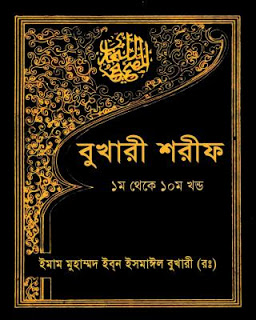 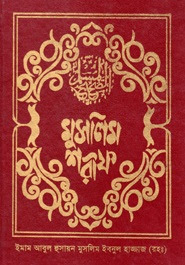 mwnn& gymwjg 
GwU wmnvn& wmËvni wØZxq MÖš’ | weï×Zvi w`K †_‡K mwnn& eyLvwii ciB Gi ¯’vb| G MÖ‡š’i msKjK n‡jb Aveyj ûmvBb gymwjg Beb nv¾vR Avj KzkvBwi (i.)wZwb wZb jÿ nvw`m †_‡K evQvB K‡i G wKZve msKjb K‡ib|
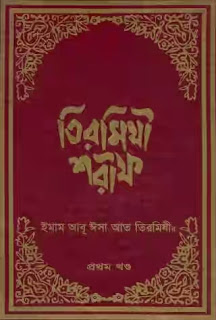 Rvwg wZiwgwh    3
G wKZv‡ei msKjK Avey Cmv gynv¤¥v`  AvZ-wZiwgwh (i.)|
G wKZv‡e cÖvq me wel‡qi nvw`m msKjb Kiv n‡q‡Q| G wKZve m¤ú‡K© ejv nq- Ôhvi N‡i G wKZve _vK‡e, g‡b Kiv hv‡e †h Zvi N‡i bwe Kwig (m.) Av‡Qb Ges wZwb wb‡R K_v ej‡Qb|Õ
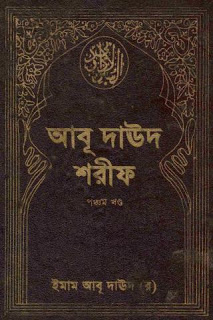 myybv‡b Avey `vD` 
G wKZv‡ei msKj‡Ki bvg Avey `vD` myjvqgvb Beb AvkvAvQ (i.)| G wKZv‡ei webvm c×wZ AZ¨všÍ DbœZgv‡bi| me©‡gvU  5 jÿ nvw`m hvPvB-evQvB K‡i G wKZve msKjb Kiv nq|
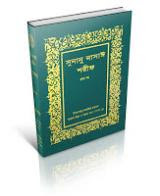 myybv‡b bvmvB:
Gi msKjK &Avng` Beb ïAvBe Avb-bvmvB (i)| Gi web¨vm  c×wZ DuPzgv‡bi | wmnvn& wmËv‡ni g‡a¨ G wKZve 
Lvbvi we‡kl gh©v`v i‡q‡Q|
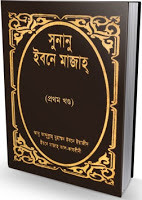 mybv‡b Be‡b gvRvn: 
GwU wmnvn wmËv‡ni me©‡kl wKZve| Gi msKj‡Ki bvg Avey Avãyjøvn gynv¤g` Beb Bqvwh` Be‡b gvRvn 
‡Zvgiv eo n‡q nvw`‡mi Gme wKZve coe| G¸‡jv †_‡K wcÖq bwe (m.)-Gi evYx I Kg© m¤ú‡K© Ávb-jvf Kie|
AzZci G¸‡jvi wkÿv Abymv‡i wb‡Ri Rxeb cwiPvjbv Kie|
evoxi KvR:
wkÿv_©x ‡Zvgiv QqwU weï× nvw`m MÖ‡š’i I G¸‡jvi msKjKM‡Yi bvg wbR LvZvq wj‡L
 GKwU PvU© ˆZwi Ki‡e|
wcÖq wkÿv_©x G cv‡V Avgvi mv‡_ _vKvi Rb¨ †Zvgv‡`i|
ab¨ev`
Avjøvn nv‡dR